Y7 Spring | Week 6 | Day 1
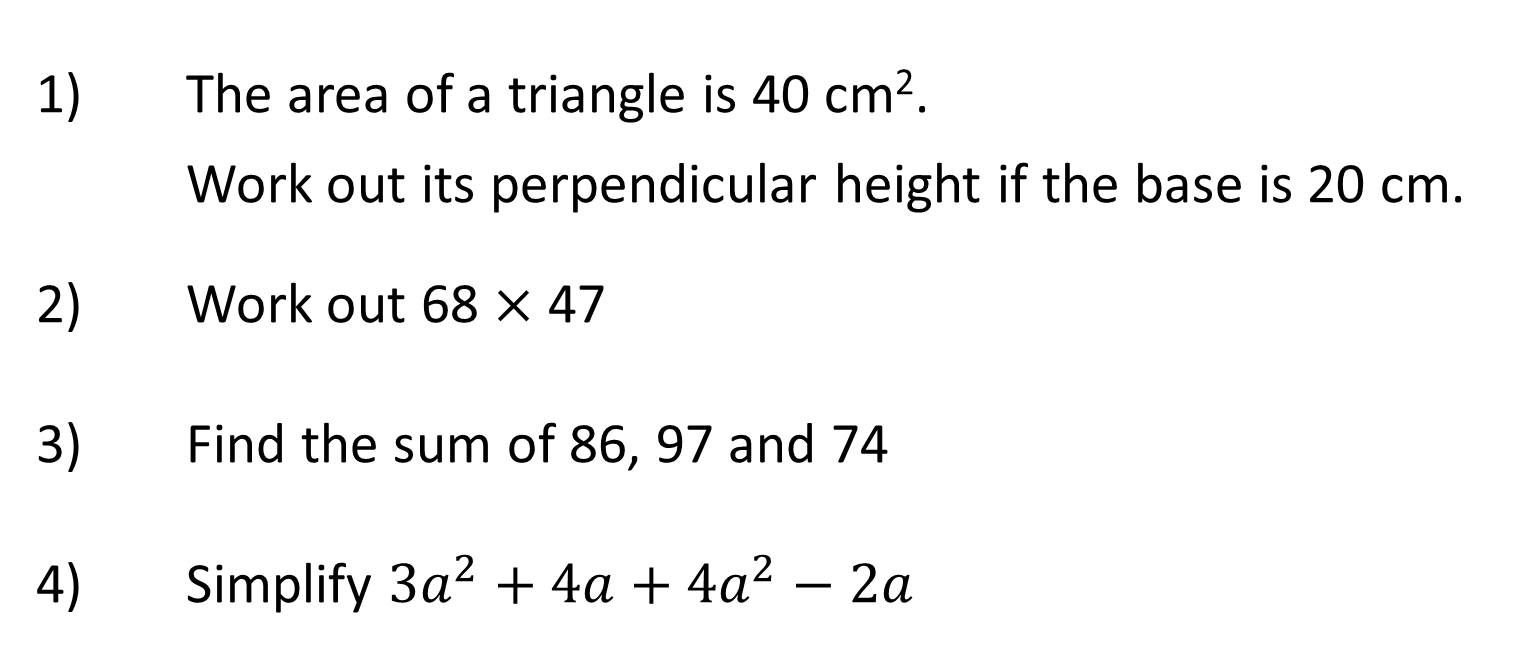 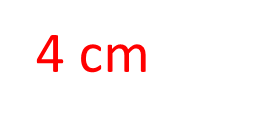 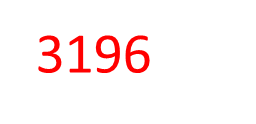 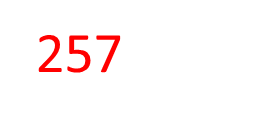 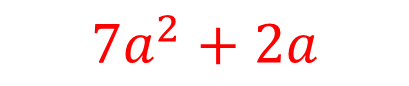 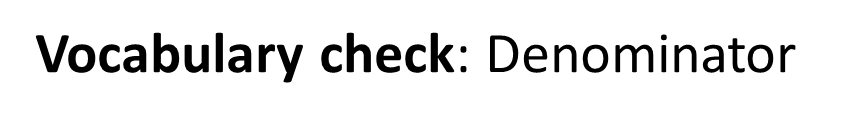 Y7 Spring | Week 6 | Day 2
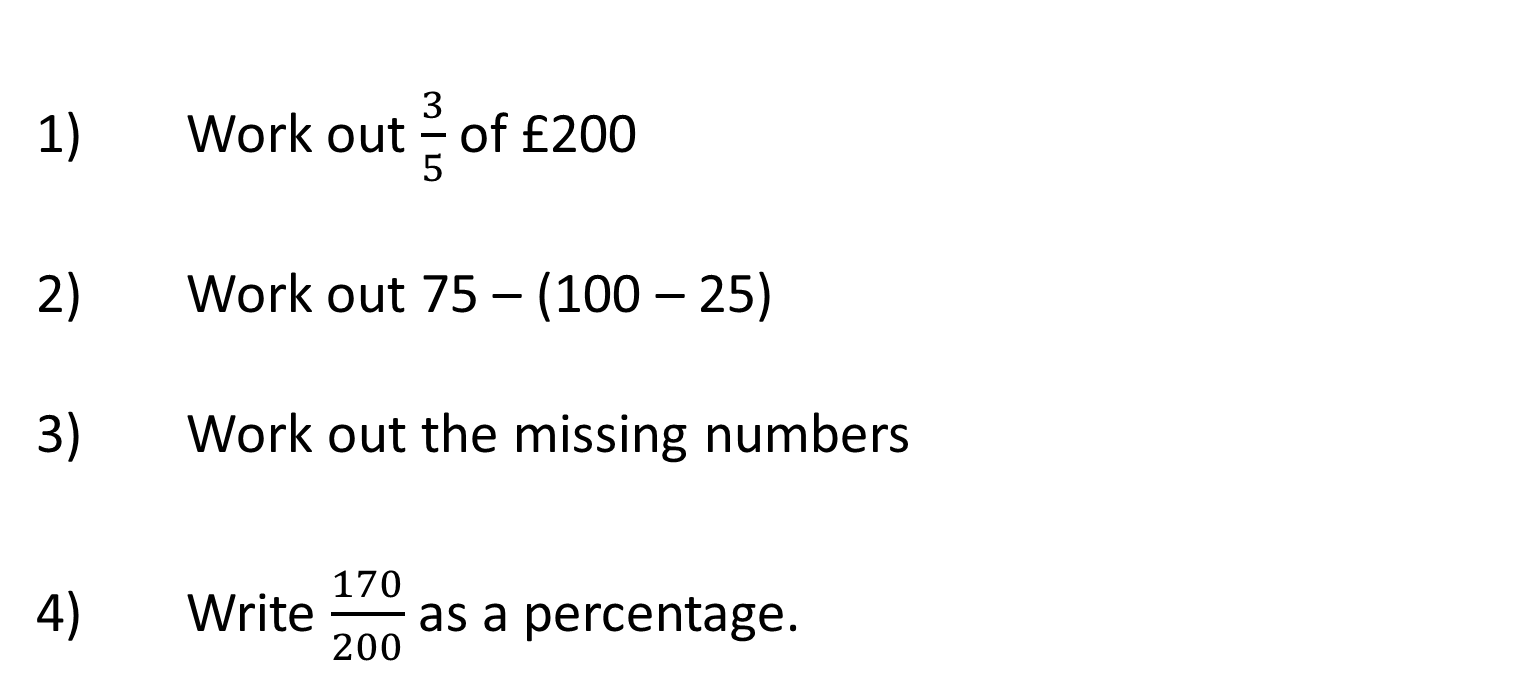 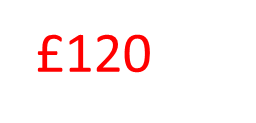 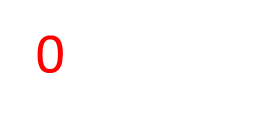 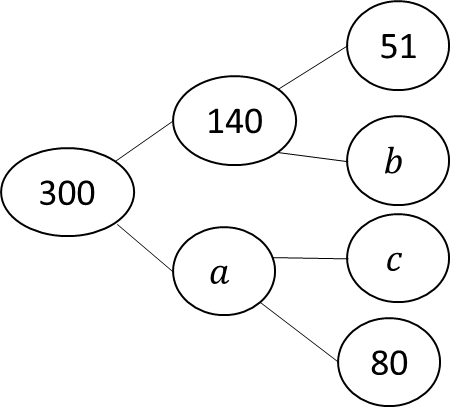 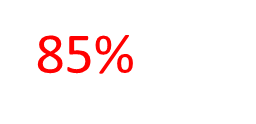 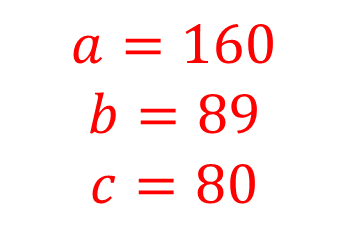 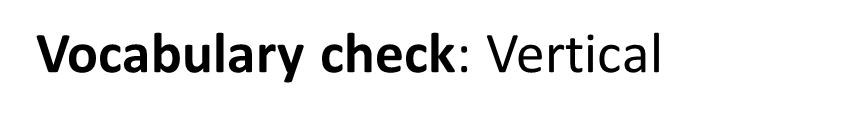 Y7 Spring | Week 6 | Day 3
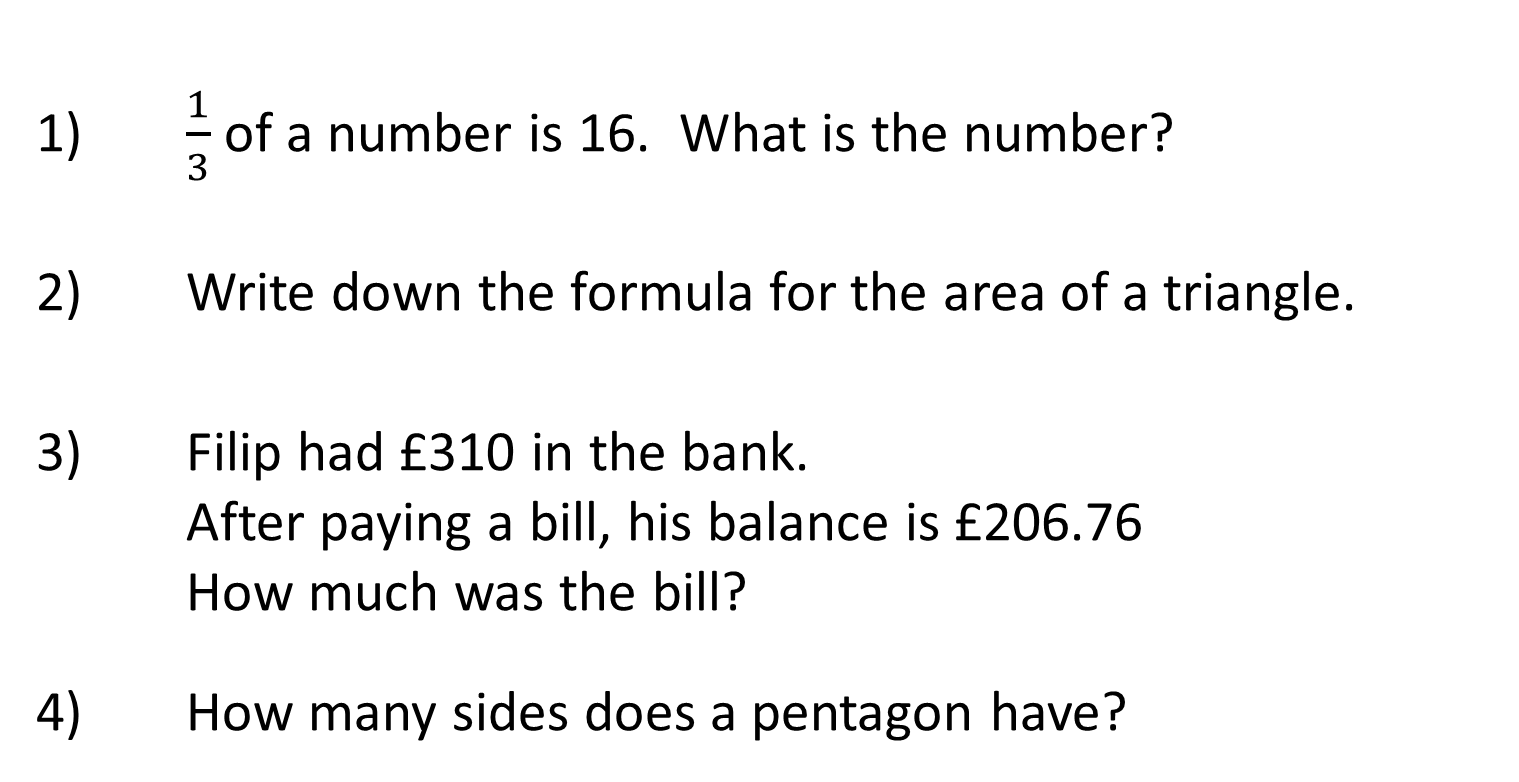 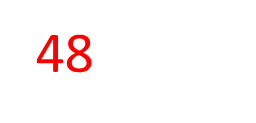 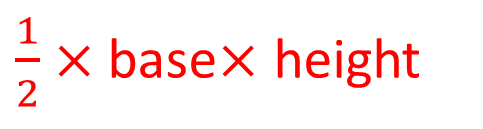 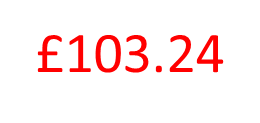 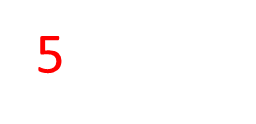 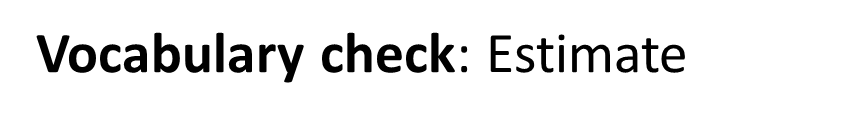 Y7 Spring | Week 6 | Day 4
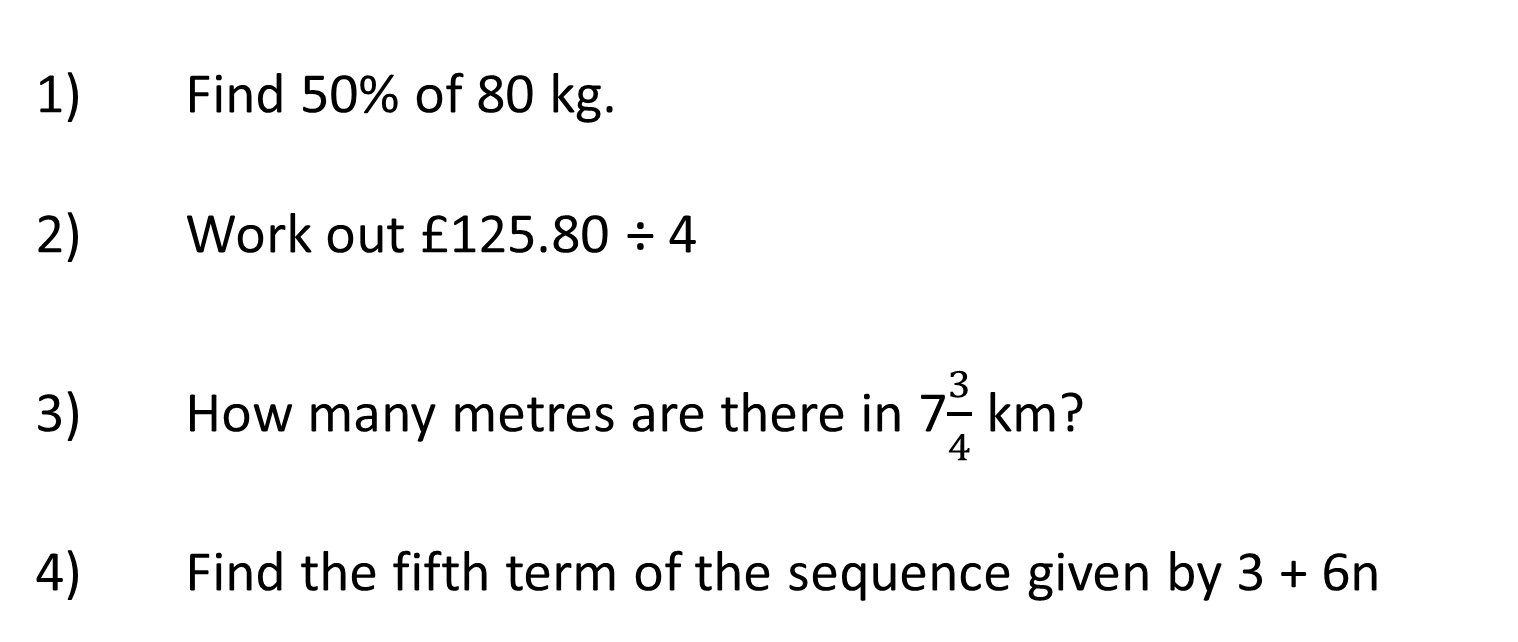 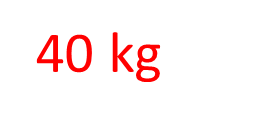 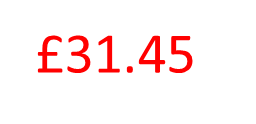 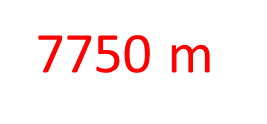 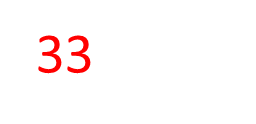 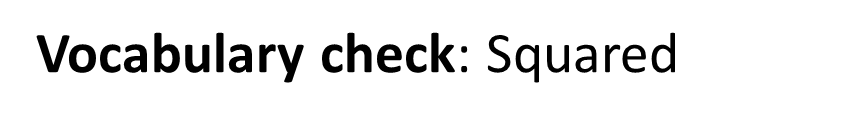 Y7 Spring | Week 6 | Day 5
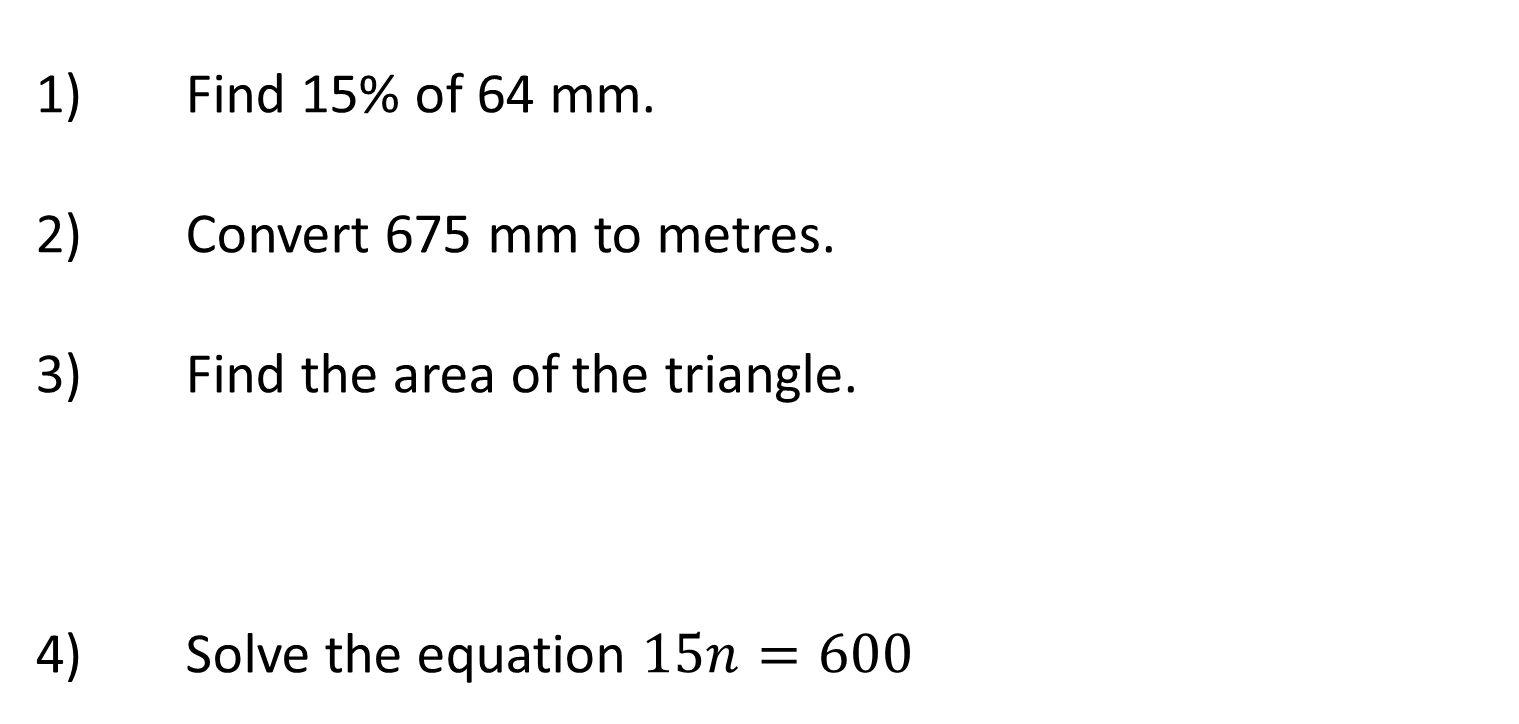 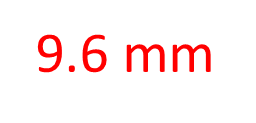 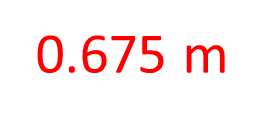 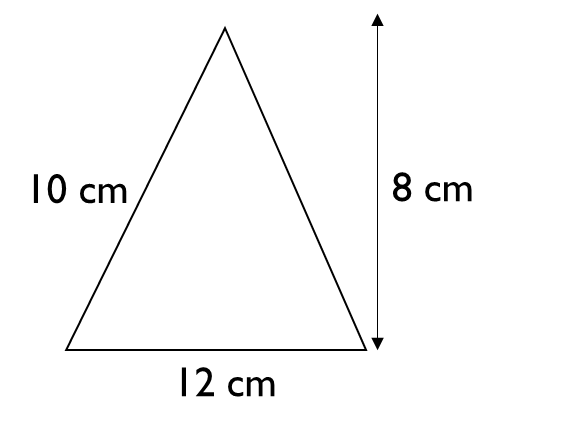 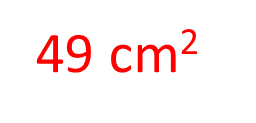 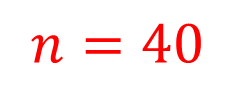 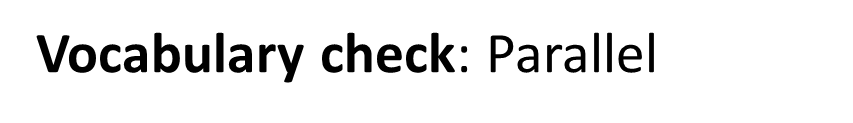